Writer’s Workshop Lesson # 7
Using vivid verbs
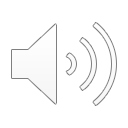 What is a verb?
A verb is an action word.
It is something a character does like run, jump, or walk.
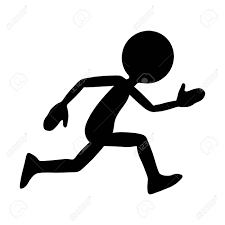 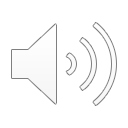 What is a vivid verb?
A vivid verb is a verb that is interesting.
A vivid verb is an exciting word that tells exactly how a character is moving.
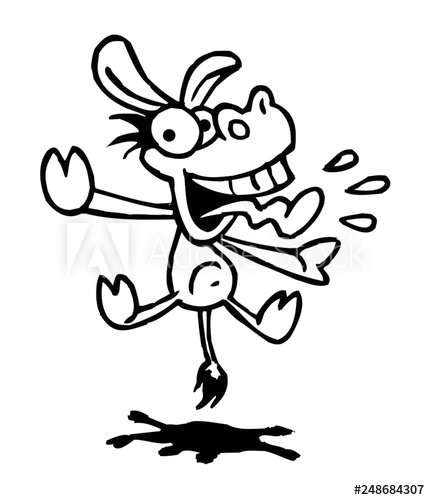 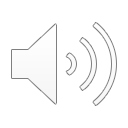 Let’s brainstorm vivid verbs
“The boy went to his house.”
How can we say ‘went’ in a more interesting way?
ran
sprinted
crawled
skipped
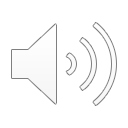 Verb scavenger hunt
Can you find 3 verbs in your fairy tale?
Remember that verbs are ACTION WORDS.
Underline your 3 verbs in pencil.
On a separate piece of paper, write your vivid verb replacements or erase your boring verb and add your vivid verb.
Get CREATIVE!
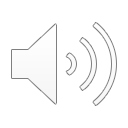